Describe new co-ordinates after a translation.
y
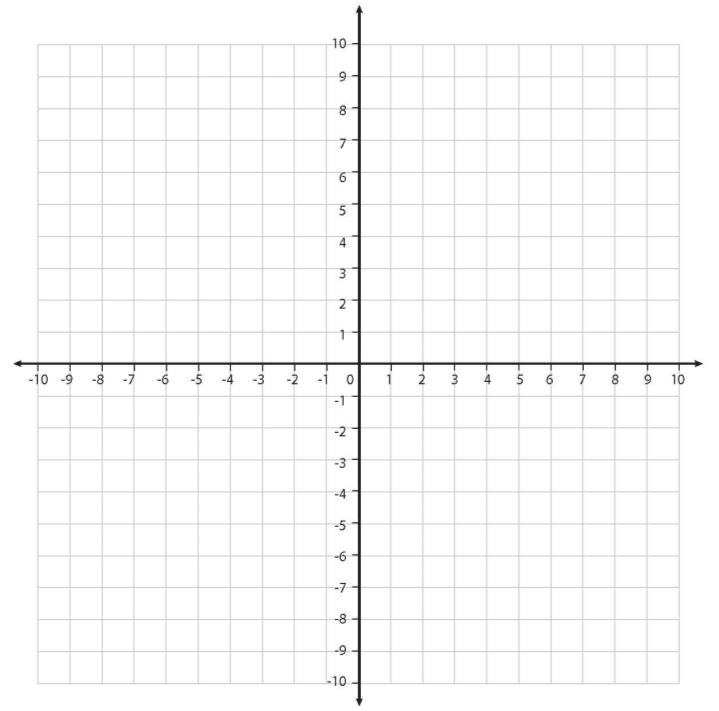 What shape is this?
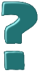 A parallelogram
+
+
Now, let’s use our paper, pencils and rulers to sketch the shape (not the grid) and label the co-ordinates…
Don’t rub off the co-ordinates when we finish!
(-4, 3)
(3, 3)
x
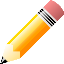 +
+
(1, -3)
(-6, -3)
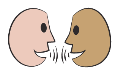 This parallelogram moves3 squares to the right.What are the co-ordinates of its new position?
1
Year 6
Describe new co-ordinates after a translation.
y
This shape has been translated.This means that it has moved but kept its original shape and orientation.
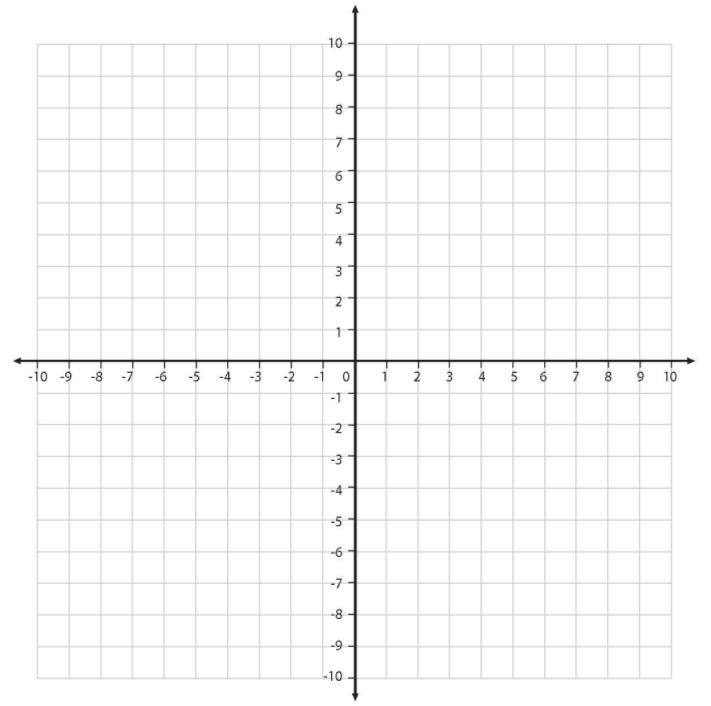 +
+
(-1, 3)
(6, 3)
x
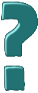 Look at the new co-ordinates.
What is the same; what is different?
+
+
(4, -3)
(-3, -3)
2
Year 6
Describe new co-ordinates after a translation.
y
This time, move the parallelogram up four squares…
Sketch the shape, labelling the new co-ordinates.
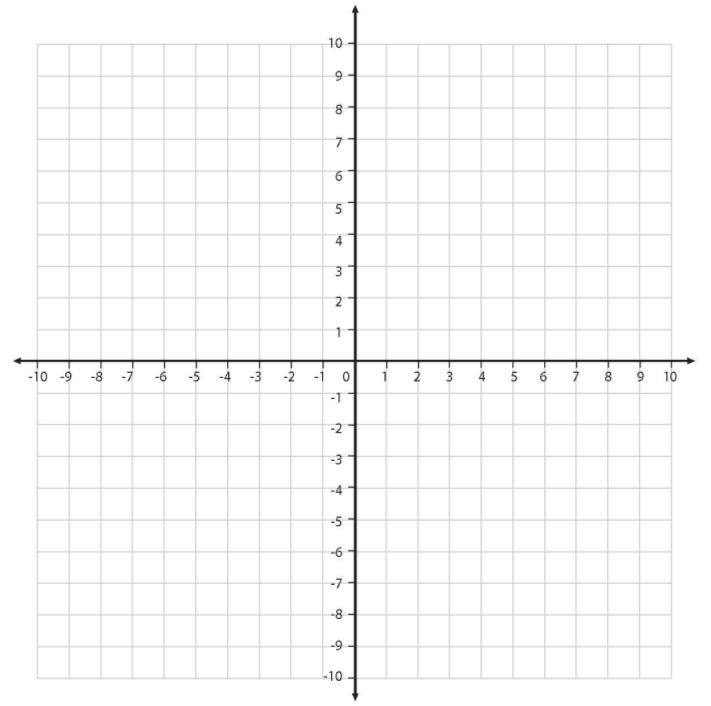 (-4, 3)
(3, 3)
+
+
x
+
+
(1, -3)
(-6, -3)
3
Year 6
Describe new co-ordinates after a translation.
y
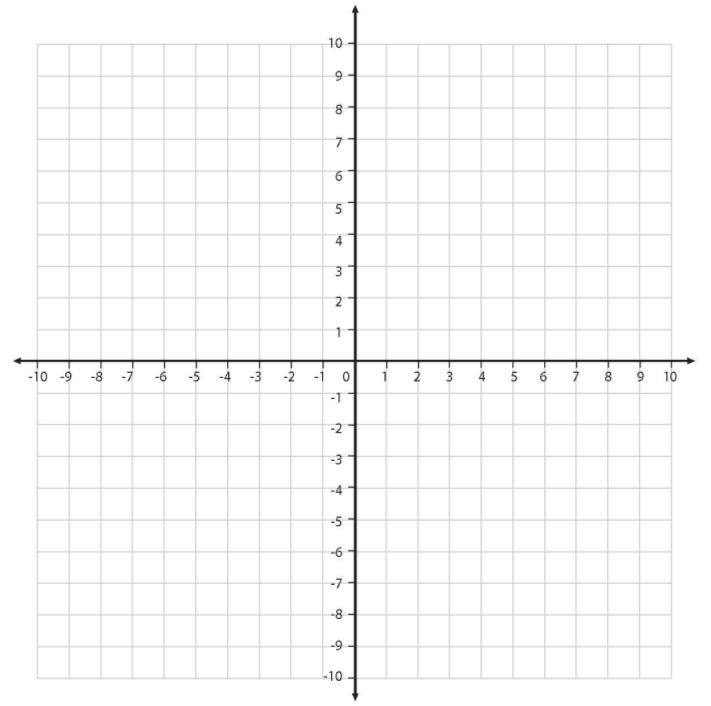 Look at the new co-ordinates.
What is the same;
what is different this time?
(3, 7)
(-4, 7)
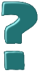 +
+
x
(1, 1)
(-6, 1)
+
+
4
Year 6
y
Describe new co-ordinates after a translation.
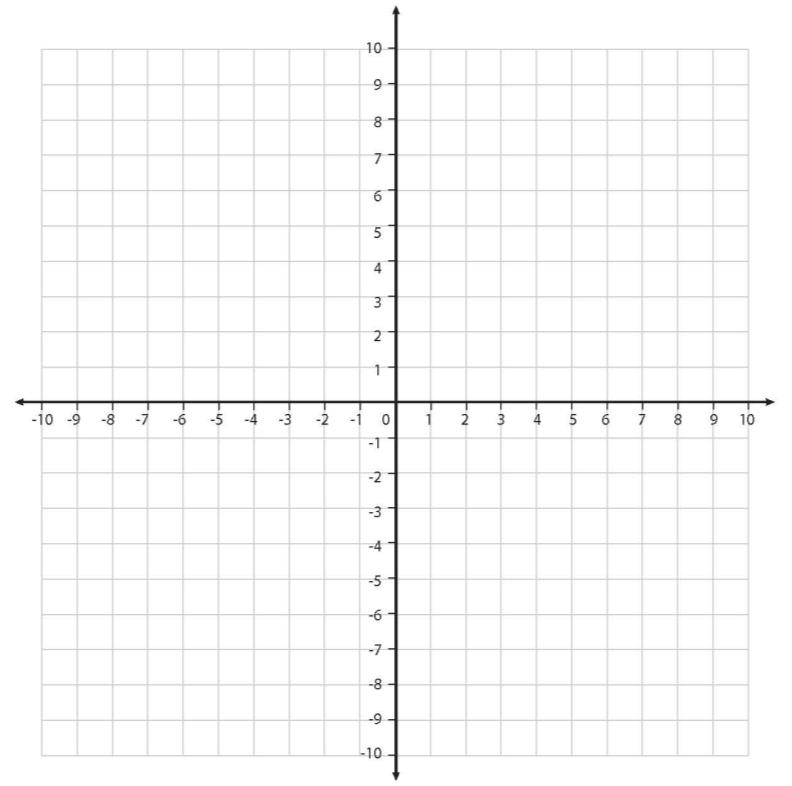 FINISH
x
The rectangle has moved ___ squares up and ___ squares to the right.
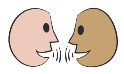 START
Watch carefully… 
Then think how to describe this translation….
The rectangle has moved 12 squares up and 8 squares to the right.
5
Year 6